Zintuigen
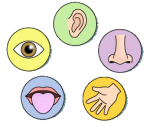 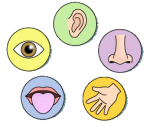 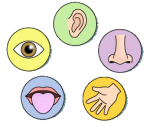 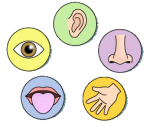 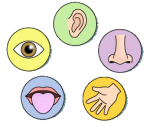 1. Inleiding                                 pg. 10
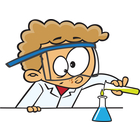 1.1.1 Wat zijn prikkels?
Experiment:





Welke prikkels werken op je in als je je ogen sluit?
Welke niet?
-
gezichtszintuig
gehoorzintuig
+
+
pijnzintuig
+
smaakzintuig
1. Inleiding                                 pg. 11
1.1.1 Wat zijn prikkels?
Prikkels veroorzaken reacties. Zoek bij de volgende voorbeelden van reacties de juiste prikkel.
Een hond blaft.			-Een kind huilt.
Je krijgt kippenvel.			-Je gebruikt deodorant.
Een konijn doet zijn staart omhoog.
Prikkels zijn veranderingen in de omgeving of in het lichaam waarvoor een organisme gevoelig is en die een reactie kunnen teweegbrengen.
1. Inleiding                                 pg. 11
1.1.2 Wat zijn zintuigen?
Zintuigcel = receptor = sensor
 In zintuig ingebouwd
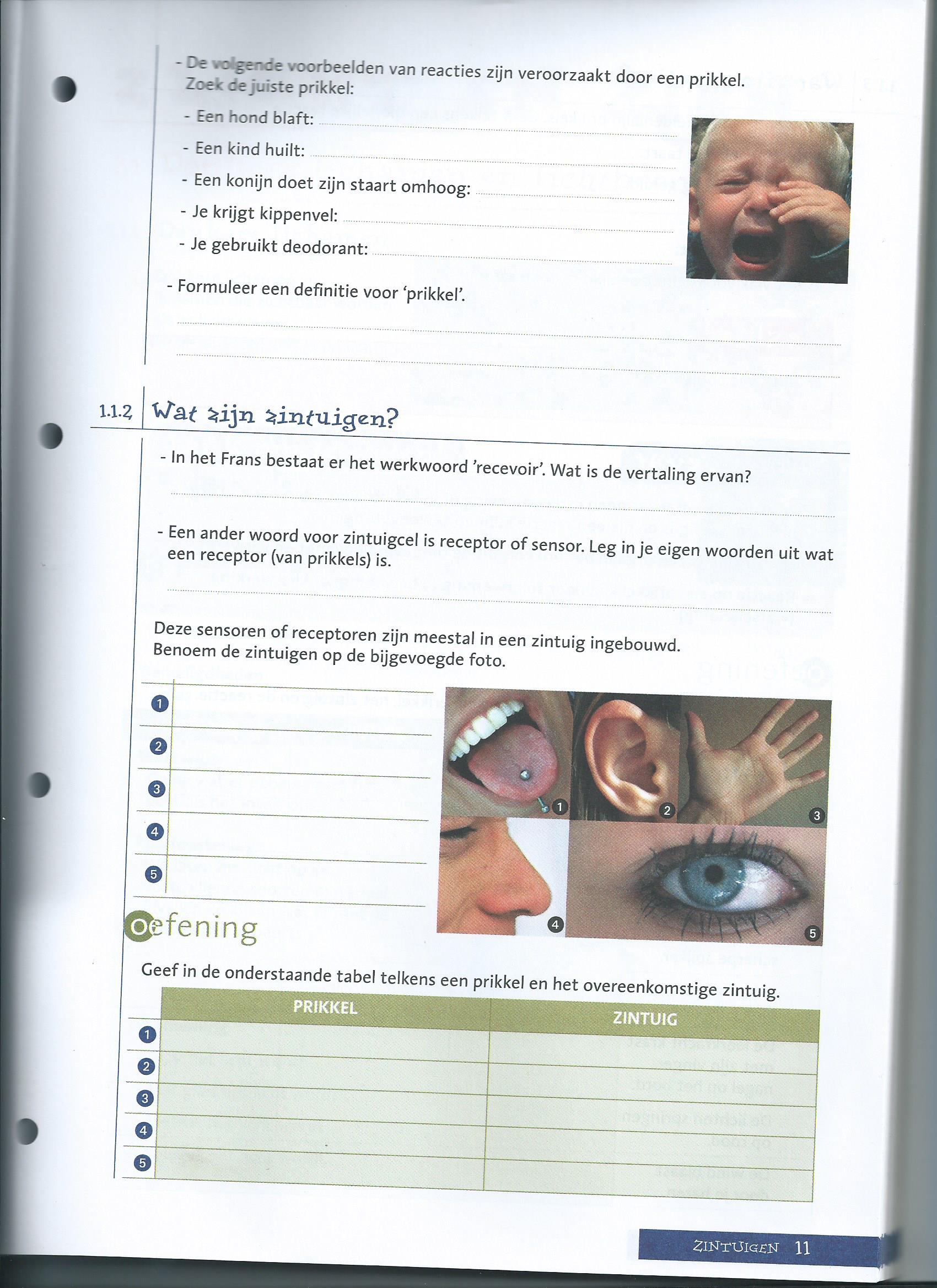 smaakzintuig
gehoorzintuig
tastzintuig
reukzintuig
gezichtszintuig
Een zintuig is een orgaan dat prikkels uit de omgeving opvangt en verwerkt.
1. Inleiding                                 pg. 11
1.1.2 Wat zijn zintuigen?
Oefening: Geef telkens een prikkel en overeenkomstige zintuig.
1. Inleiding                                 pg. 12
1.1.3 Wat zijn reacties?
Geef telkens een mogelijke reactie op volgende prikkels:

Je ziet een lekkere taart:
Je hoort een akelig geluid:
Je schilt een ui:
De telefoon rinkelt:
Je ziet vlak voor je fiets een kat over straat lopen:
Er zijn twee soorten reacties: spierwerking en klierwerking
1. Inleiding                                 pg. 12
Oefening: Geef bij elk voorbeeld de prikkel, het zintuig en de reactie.